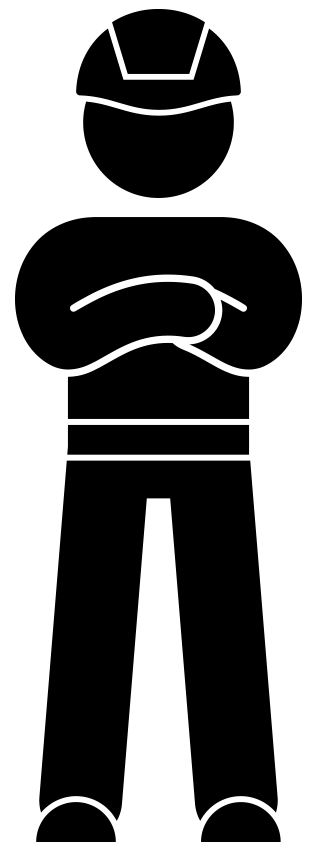 ToolboxVorbeugung des KollisionsrisikosOktober 2021
Hintergrund
Im Baugewerbe kommt es immer noch zu häufig zu Kollisionen am oder in der Nähe des Arbeitsplatzes. Von Kollisionen mit Geräten und Mitarbeitern bis hin zu einem Verkehrsteilnehmer, der in den Arbeitsplatz hineinfährt. Leider hat dies in der Vergangenheit zum Tod von Kollegen bei VolkerWessels geführt. Dies hat VolkerWessels dazu veranlasst, gemeinsam mit zahlreichen beteiligten Organisationen eine neue Richtlinie zur Vermeidung von Kollisionsrisiken auszuarbeiten. Das Grundprinzip der neuen Richtlinie ist, dass der Arbeitsbereich und der Arbeitsplatz sowohl frei von Personen- als auch von Arbeitsverkehr sind.Diese Toolbox führt Sie in die neue Richtlinie ein und gibt Ihnen einen Einblick, wie wir Kollisionsrisiken am oder um den Arbeitsplatz herum verhindern.
3
Kollisionsrisiko-Prävention Toolbox
Themen
Die Animation „Kollisionsrisiko-Prävention“
Im Dialog
4
Kollisionsrisiko-Prävention Toolbox
Vorbeugung des Kollisionsrisikos
5
Kollisionsrisiko-Prävention Toolbox
Im Dialog
Was können Sie tun, um Kollisionsrisiken am Arbeitsplatz zu vermeiden?
Was halten Sie für ein Kollisionsrisiko am Arbeitsplatz?
Wann hatten Sie (oder ein Kollege) das letzte Mal mit einem Kollisionsrisiko zu tun?
6
Kollisionsrisiko-Prävention Toolbox
Vielen Dank für Ihre Aufmerksamkeit!
veiligheid@volkerwessels.com
7
Kollisionsrisiko-Prävention Toolbox